Rodzice, dzieci, nauczyciele – adekwatne formy profilaktyki od substancji psychoaktywnych
15 kwietnia 2016 r.
Poziomy profilaktyki
Profilaktyka uniwersalna - kierowana jest do wszystkich uczniów w określonym wieku bez względu na stopień ryzyka wystąpienia zachowań problemowych. Na tym etapie wykorzystywana jest ogólna wiedza dotycząca zachowań ryzykownych, czy też czynników ryzyka i chroniących. 

 Profilaktyka selektywna  - kierowana jest do grup podwyższonego ryzyka. Dla dzieci i młodzieży z tej grupy organizowane są grupowe lub indywidualne działania profilaktyczne (np. treningi umiejętności społecznych, socjoterapia). 

 Profilaktyka wskazująca - kierowana jest do osób z wysokiej grupy ryzyka. Działania na tym etapie wymagają specjalistycznego przygotowania, polegają na interwencji, terapii bądź leczeniu dzieci i młodzieży z objawami zaburzenia.


(Ostaszewski, Borucka, 2005)
Strategie profilaktyki
Strategia edukacyjna – pomaga w rozwijaniu ważnych umiejętności psychologicznych i społecznych (np. umiejętności nawiązywania kontaktów z innymi ludźmi, rozwiązywania konfliktów, radzenia sobie ze stresem, asertywności itp.).

 Strategia informacyjna – dostarczanie rzetelnych informacji nt. skutków zachowań ryzykownych i umożliwianie dokonania racjonalnych wyborów, zagrożeń związanych z używaniem środków psychoaktywnych, miejsc, w których można uzyskać pomoc.

 Strategia działań alternatywnych – angażowanie dzieci w atrakcyjne, bezpieczne aktywności akceptowane społecznie (np. sportowe, artystyczne). Zaspokaja istotne potrzeby psychologiczne (przynależność, potrzeba sukcesu).
Strategie profilaktyki
Strategia rozwijania umiejętności wychowawczych – polega na uczeniu i wzmacnianiu umiejętności wychowawczych w grupie rodziców i opiekunów, a w konsekwencji wzmacnianiu więzi rodzinnych.

Strategia rozwoju zasobów środowiskowych - polega na wprowadzeniu zmian w środowisku: zasad, norm, przepisów prawnych sprzeciwiających się używaniu narkotyków, budowaniu sieci współpracy pomiędzy instytucjami działającymi na polu profilaktyki narkomanii w danej społeczności, ustaleniu wspólnych standardów mających na celu stworzenie środowiska sprzyjającego prawidłowemu, wolnemu od narkotyków rozwojowi dzieci i młodzieży.
Profilaktyka uzależnień - Dzieci
profilaktyka uniwersalna:
 promocja zdrowia
opóźnienie inicjacji zachowań ryzykownych, szczególnie używania substancji psychoaktywnych,
zapobieganie lub zmniejszenie zasięgu zachowań ryzykownych,
wzmacnianie poczucia własnej wartości,
poszerzanie wiedzy,
kształtowanie i uporządkowanie systemu norm i wartości.
Profilaktyka uzależnień – ważne zasady
Działania w oparciu o znajomość czynników ryzyka i czynników chroniących,

Wczesne rozpoczynanie działań: przedszkole, szkoła podstawowa,

Kontynuowanie programów w ryzykownych okresach rozwojowych,

Działania nakierowane na rozwój indywidualny i rozwój danej grupy,

Współpraca środowisk i specjalistów.
Profilaktyka uzależnień – Dzieci
Czynniki chroniące:

 Ciekawość świata – hobby, zainteresowania, umiejętność zadawania pytań.
 Poczucie bycia ważnym i szanowanym,
 Zainteresowanie ze strony rodziców i nauczycieli,
 Współpraca rodziny i szkoły,
 Uważność ze strony dorosłych opiekunów,
 Podtrzymywanie więzi rodzinnych i koleżeńskich.
Profilaktyka uzależnień – Dzieci
Czynniki ryzyka:
 Brak „ciekawości świata”,
 Niestabilna samoocena,
 Negatywny stosunek do otoczenia,
 Silny wpływ grupy rówieśniczej,
 Przeciążenie wymaganiami, stresem, obowiązkami,
 Brak adekwatnych zajęć,
 Zaburzone relacje w grupie,
 Aprobata zachowań destrukcyjnych.
Profilaktyka uzależnień – Dzieci
Metody pracy z dziećmi:
 Rysunek,
 Bajki i metafory,
 Zeszyty ćwiczeń i zadania domowe,
 Filmy i zdjęcia,
 Proste i klarowne zasady,
 Zabawy ruchowe.
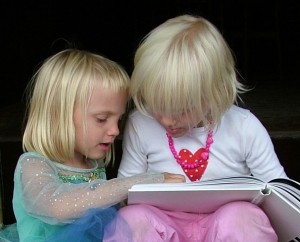 Profilaktyka uzależnień – Dzieci
Przykładowe programy profilaktyczne dla dzieci:
 Program „Cukierki” – skierowany do dzieci w wieku 6 - 10 lat. Program „Cukierki” podejmuje tematykę profilaktyki uzależnień w sposób przyjazny dziecku, uzależnień tych nie nazywając wprost, a jednocześnie wyposażając dzieci w mechanizmy odmowy oraz zapobiegające odrzuceniu w grupie
rówieśniczej.
Celem programu jest nie tylko rozwijanie umiejętności
samodzielnego dokonywania wyboru zachowań sprzyjających zdrowiu i bezpieczeństwu własnemu oraz innych ludzi. Podczas spotkań dzieci uzyskują także podstawowe informacje dotyczące mechanizmów prowadzących do uzależnień i związanych z nimi zagrożeń.
Profilaktyka uzależnień – Dzieci
Przykładowe programy profilaktyczne dla dzieci:
 Program „Magiczne kryształy” – skierowany do dzieci w wieku 6 – 12 lat. Program uwrażliwia dzieci oraz osoby zajmujące się wychowaniem na zagrożenia jakie mogą nieść ze sobą media (telewizja, Internet, gry komputerowe) związane zwłaszcza z wzorcami przemocy oraz nabywaniem nawyku korzystania z biernych, pozbawionych interakcji międzyludzkich, form rozrywki.
Celem programu jest przeciwdziałanie naśladowaniu zachowań agresywnych, proponowanych przez TV, Internet i gry komputerowe; diagnoza form spędzania czasu wolnego przez uczniów w kontekście ich pragnień i potrzeb; wzrost motywacji i kreatywności w zakresie sposobów spędzania czasu wolnego; ·  poznawanie i ćwiczenie form wyrażania własnych myśli, odczuć, itp.; integracja klasy i nauka współpracy;
Profilaktyka uzależnień – Dzieci
Przykładowe programy profilaktyczne dla dzieci:
 Program „Ciekawi świata” 
Odbiorcami są uczniowie szkół podstawowych do 13 roku życia;
 Celem jest propagowanie zdrowego stylu życia oraz aktywnych form spędzania wolnego czasu, jako podstawowych czynników chroniących.

 „Emocjo – chcę Cię poznać” Odbiorcami są uczniowie szkół podstawowych do 13 roku życia;
 Celem jest wzmacnianie inteligencji emocjonalnej, jako niezwykle istotnego czynnika chroniącego.

Oba programy realizowane są przez pracowników MCPU.
Profilaktyka uzależnień – Rodzice
profilaktyka uniwersalna,
 strategia informacyjna;
 strategia rozwijania umiejętności                             wychowawczych.
Profilaktyka uzależnień – Nauczyciele
profilaktyka uniwersalna,
 strategia informacyjna,
 strategia rozwoju zasobów środowiskowych (rodzice, uczniowie, środowisko lokalne).
Profilaktyka uzależnień – Rodzice, Nauczyciele
Budzenie zaciekawienia otaczającym światem poprzez        prowokowanie pytań dostarczanie radości odkrywania.

 Wspieranie samodzielnych działań dziecka.

 Umożliwianie dziecku dokonywania wyborów i   przeżywania pozytywnych efektów własnych działań.

 Pomoc w budowaniu pozytywnego obrazu własnego    "Ja" i zaspokajaniu poczucia bezpieczeństwa.
Profilaktyka uzależnień – Rodzice, Nauczyciele
Identyfikowanie i nazywanie różnych stanów emocjonalnych.

 Uczenie sposobów radzenia sobie z własnymi emocjami, właściwego reagowania na przejawy emocji innych oraz kontrolowania zachowań.

 Tworzenie okazji do wspólnego podejmowania i realizowania różnych zadań, rozwiązywania problemów.
Profilaktyka uzależnień – Rodzice, Nauczyciele
Dostarczanie przykładów i doświadczanie    rozwiązywania sytuacji konfliktowych na zasadzie     kompromisu i akceptacji potrzeb innych osób.

 Stwarzanie okazji do dokonywania przez dziecko    wyborów i zdawania sobie sprawy z ich konsekwencji.

 Umożliwianie doświadczeń w mówieniu, słuchaniu i    byciu słuchanym.

Tworzenie okazji do wymiany informacji, uczenie    dyskutowania i dochodzenia do kompromisu.
Profilaktyka zintegrowana
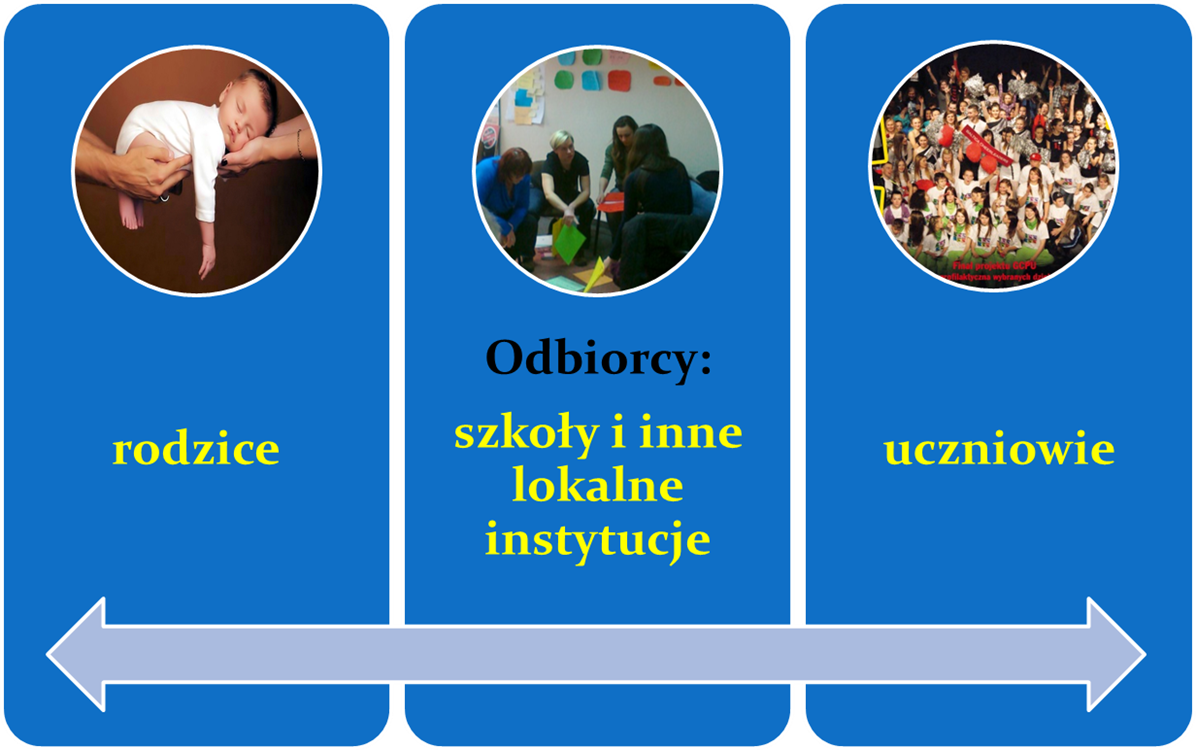 dr Małgorzata StachelMiejskie Centrum Profilaktyki Uzależnień